E-learning platforms and new tools to enhance teaching and learning experiences
eLearning Update Jun 2017
1
Outline
2
E-learning platforms and new tools to enhance teaching and learning experiences
eLearning Update Jun 2017
3
PART 1
4
LMS
5
[Speaker Notes: http://www.cuhk.edu.hk/eLearning/c_systems/blackboard/info2017.html

Create Course - Five Steps 
https://help.blackboard.com/Learn/Instructor/Getting_Started/Where_Do_I_Start#steps
Best practices for student interactions
https://help.blackboard.com/Learn/Instructor/Interact/Best_Practices
Best practices for course content
https://help.blackboard.com/Learn/Instructor/Course_Content/Best_Practices_Course_Content
Best practices for tracking performance
https://help.blackboard.com/Learn/Instructor/Performance/Best_Practices]
KEEP
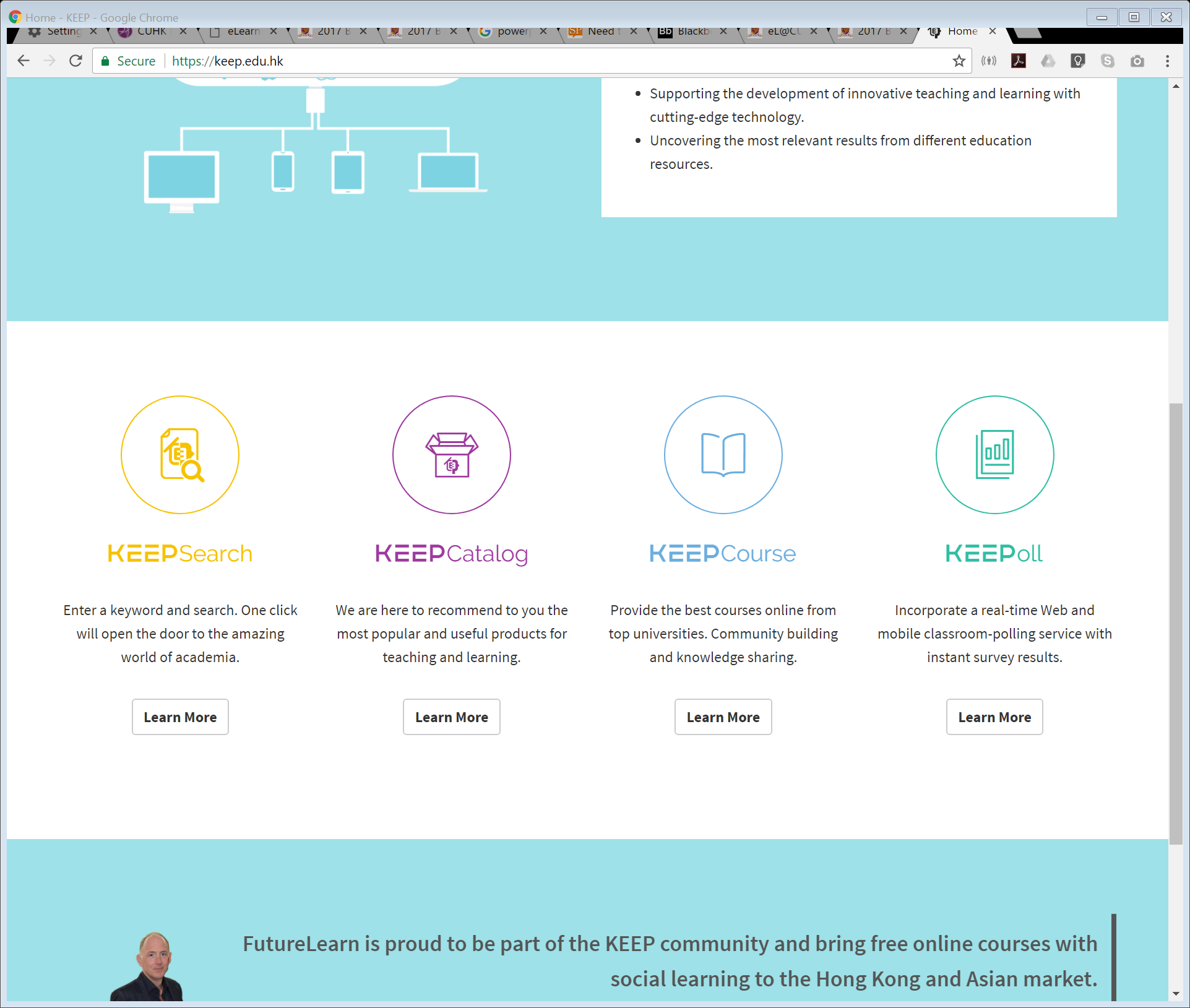 6
[Speaker Notes: https://keep.edu.hk/
https://course.keep.edu.hk/
https://course.keep.edu.hk/submitCourse]
E-learning platforms and new tools to enhance teaching and learning experiences
eLearning Update Jun 2017
7
PART 2
8
O365
9
[Speaker Notes: https://www.cuhk.edu.hk/o365/

http://www.itsc.cuhk.edu.hk/en-gb/all-it/email-messaging-and-collaboration/office-365-proplus
http://www.itsc.cuhk.edu.hk/en-gb/student-it/email-messaging-and-collaboration/onedrive-for-business
http://www.itsc.cuhk.edu.hk/en-gb/staff-it/email-messaging-and-collaboration/office-365-mail

http://www.itsc.cuhk.edu.hk/en-gb/application-forms
http://www.itsc.cuhk.edu.hk/images/content/app_form/acc_project.docx

https://support.office.com/en-us/article/Office-Training-Center-b8f02f81-ec85-4493-a39b-4c48e6bc4bfb
https://support.office.com/en-us/article/Office-Quick-Starts-25f909da-3e76-443d-94f4-6cdf7dedc51e?ui=en-US&rs=en-US&ad=US]
OneDrive
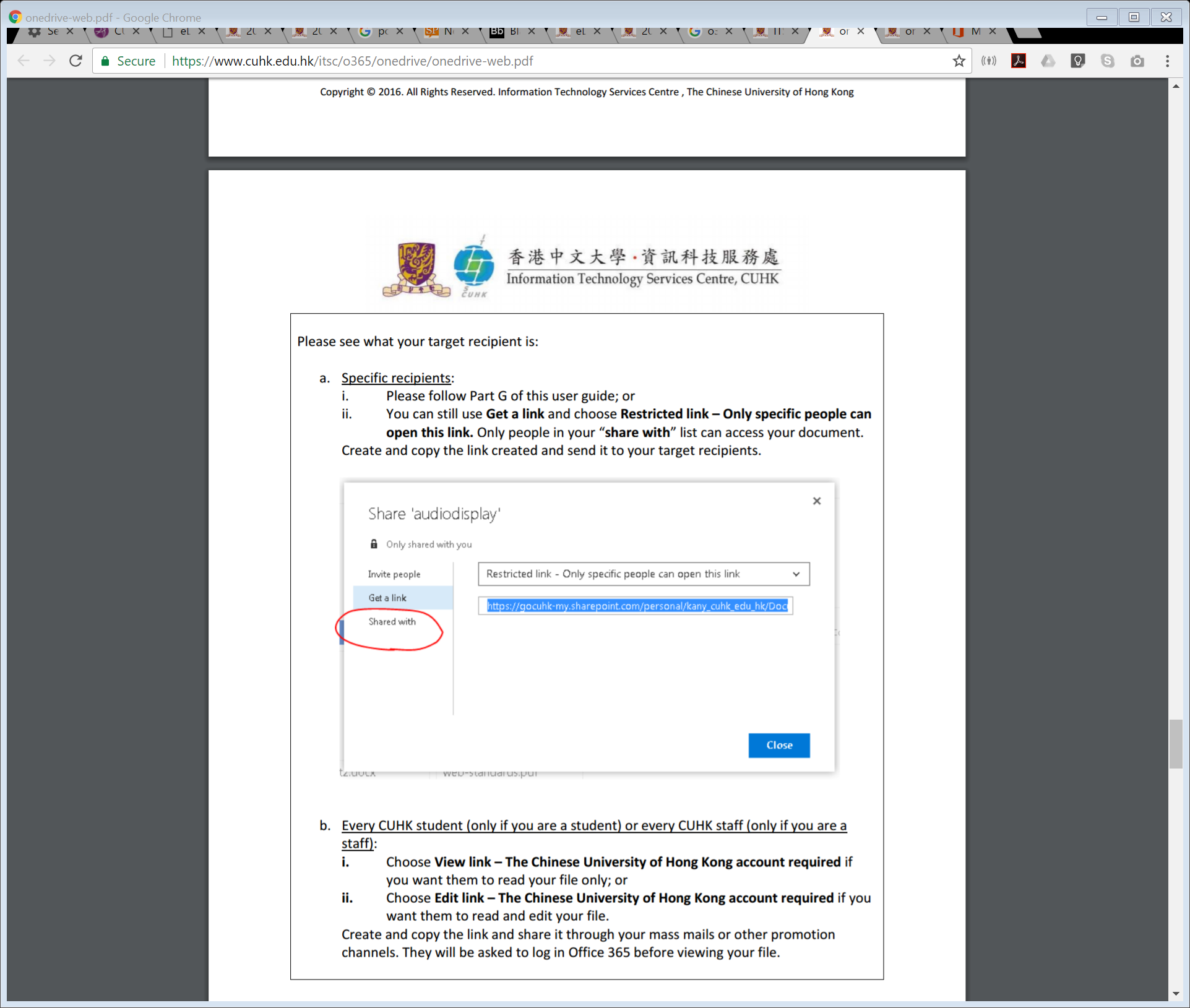 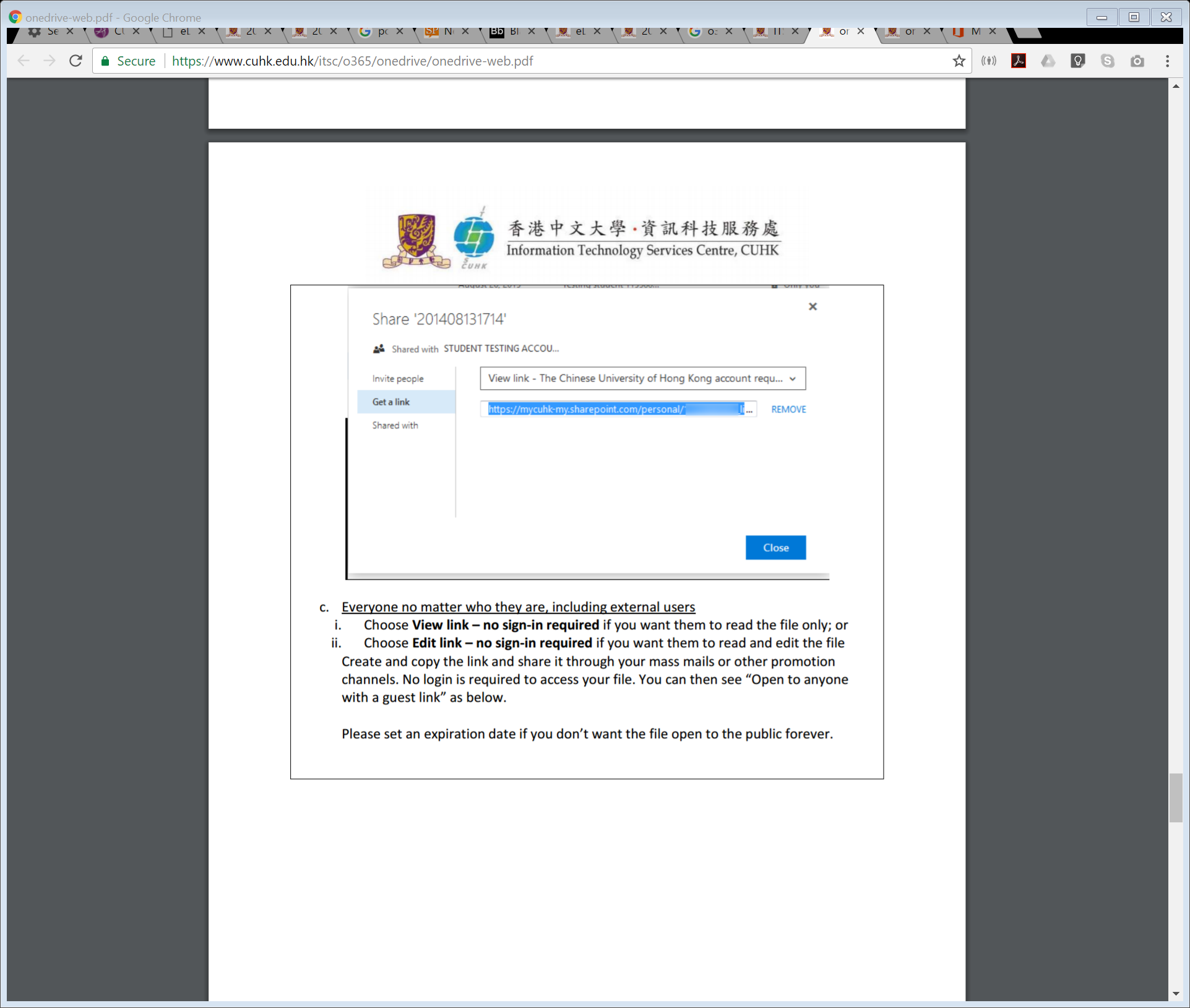 10
[Speaker Notes: https://www.cuhk.edu.hk/itsc/o365/onedrive/onedrive-web.pdf]
Office Mix
11
[Speaker Notes: https://mix.office.com]
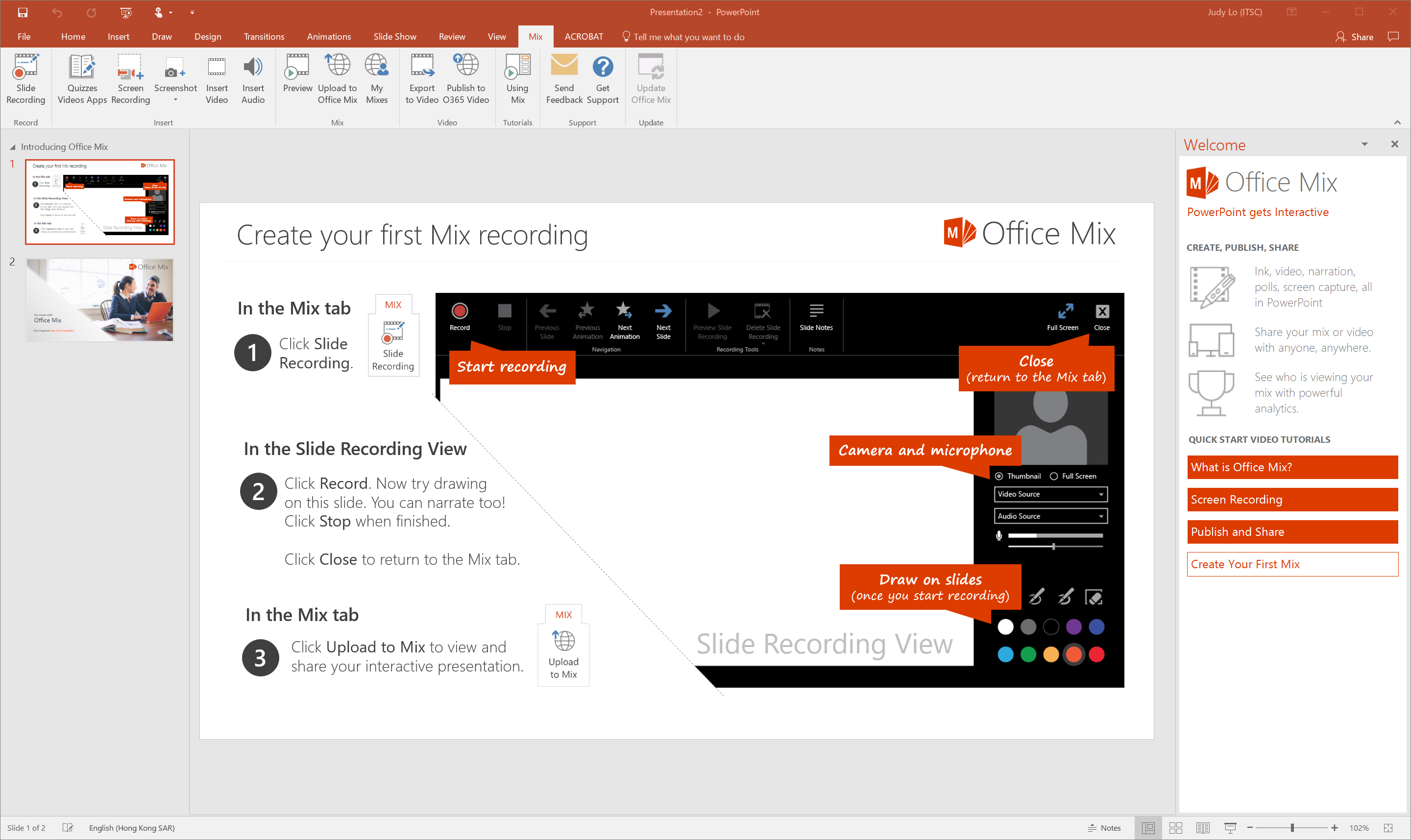 12
[Speaker Notes: https://mix.office.com/gallery/category/how-to]
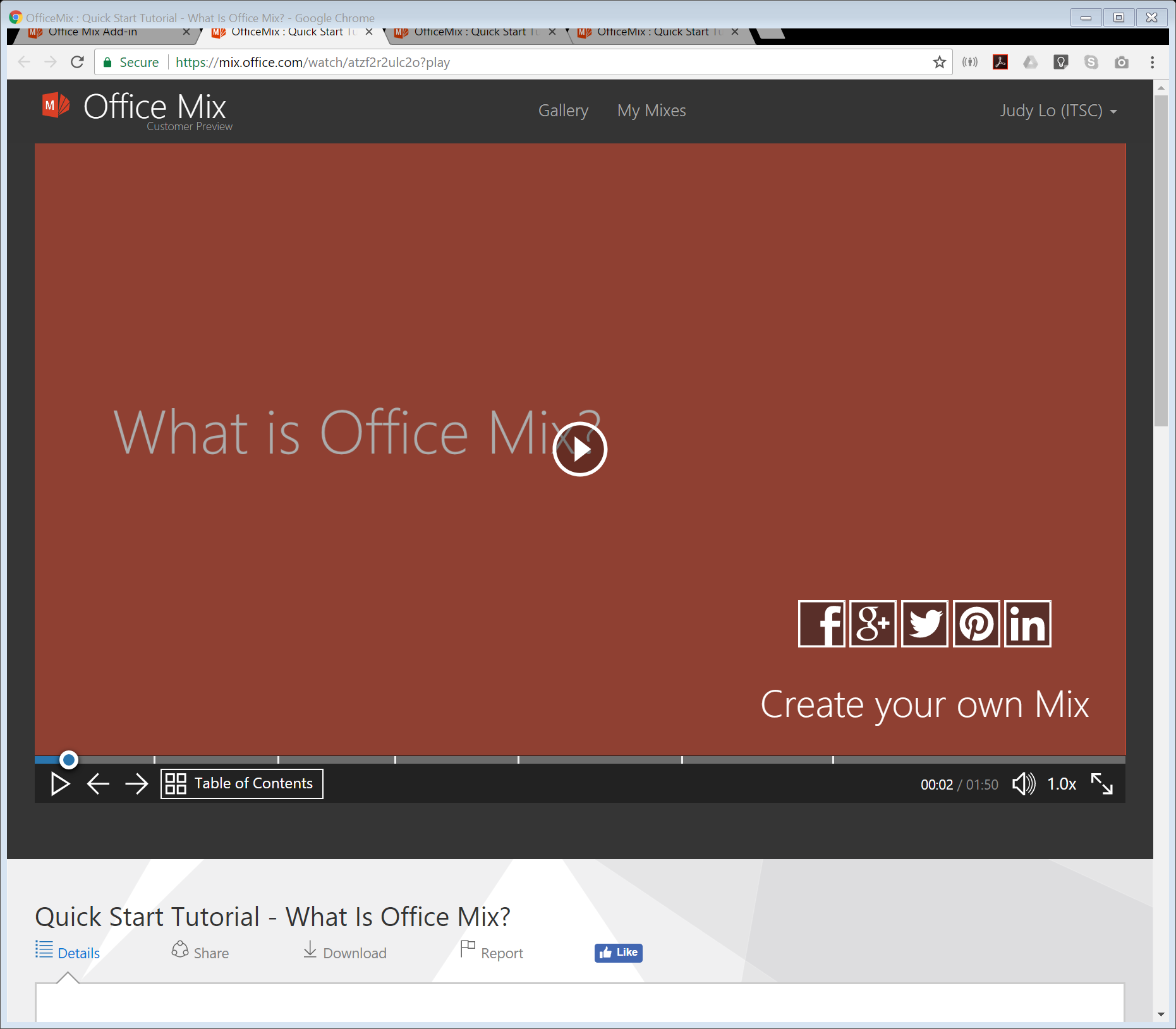 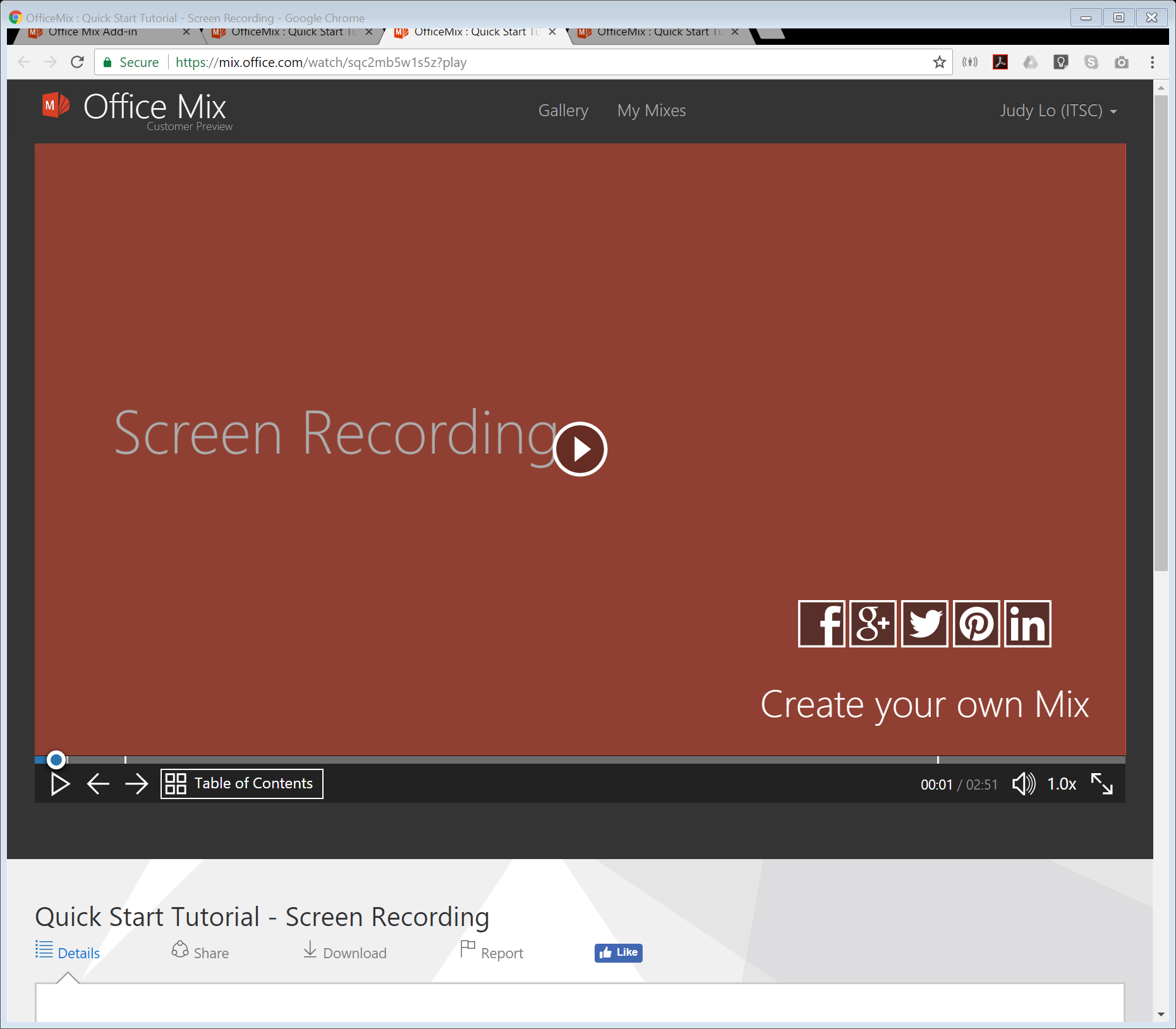 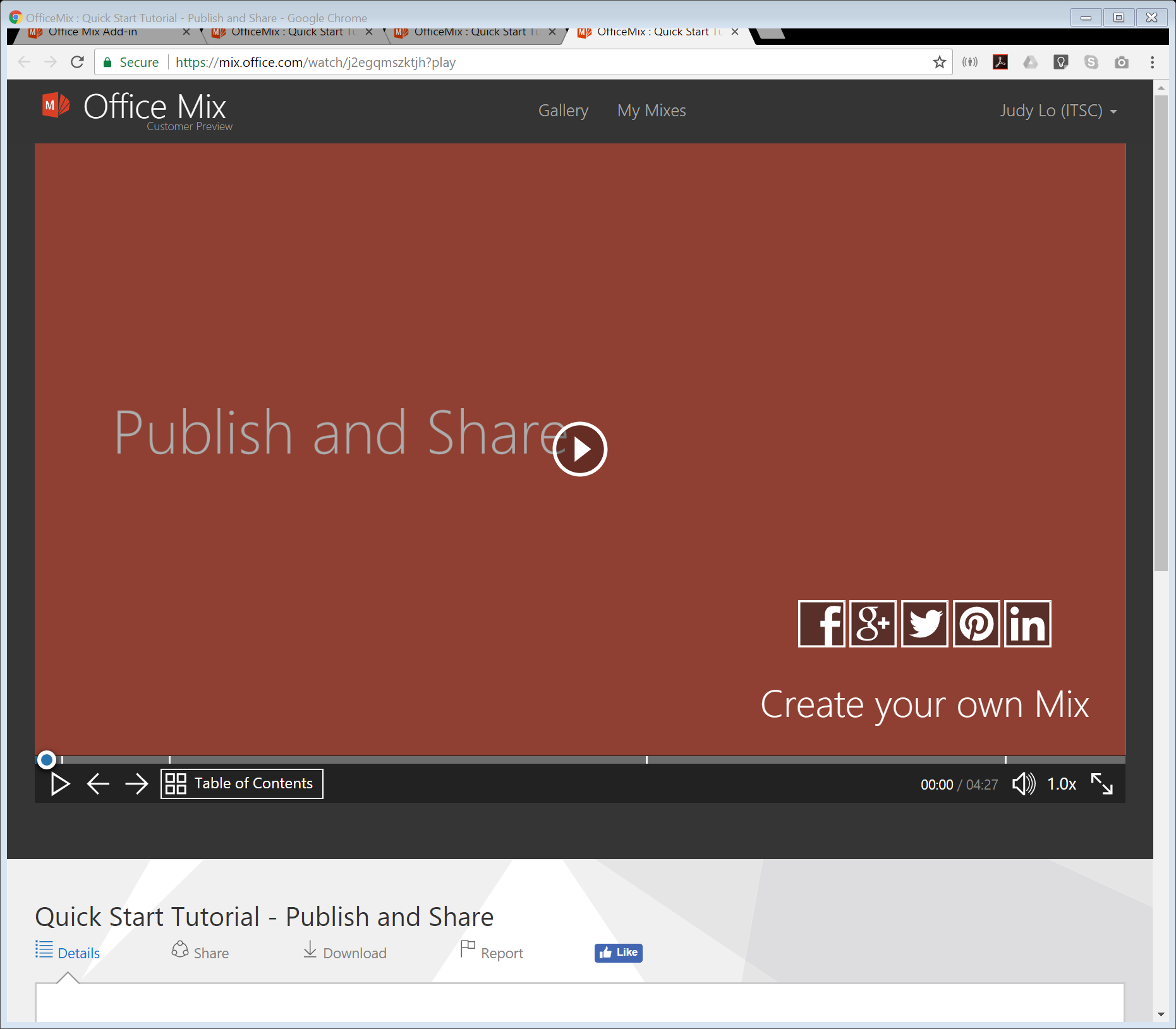 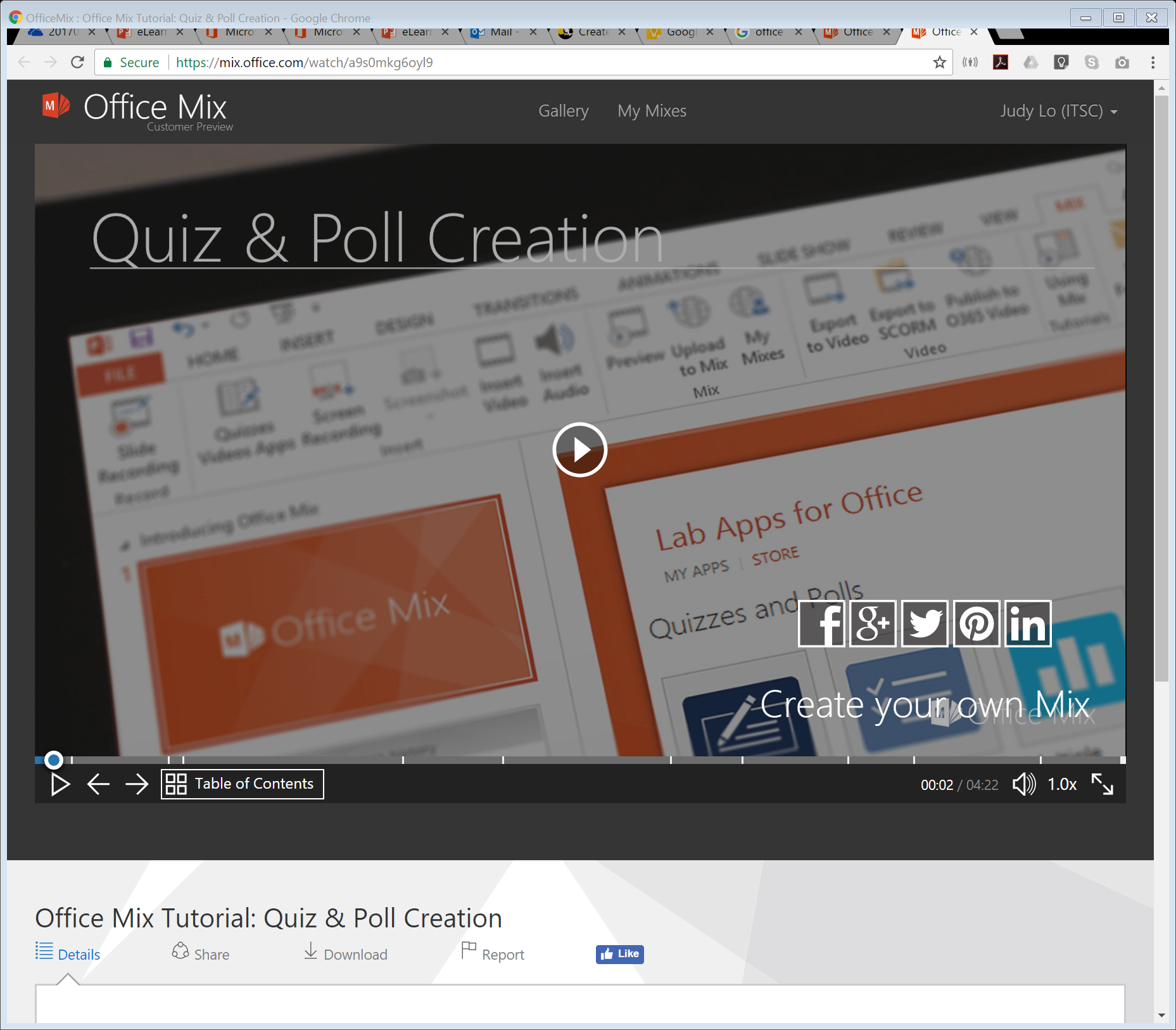 13
[Speaker Notes: https://mix.office.com/gallery/category/how-to
https://mix.office.com/watch/atzf2r2ulc2o?play
https://mix.office.com/watch/sqc2mb5w1s5z?play
https://mix.office.com/watch/j2egqmszktjh?play
https://mix.office.com/watch/a9s0mkg6oyl9]
Sway
14
[Speaker Notes: https://sway.com
https://www.youtube.com/watch?v=pcg6DGO9hpI&list=PLXPr7gfUMmKyE22-YpbgcDfr2SXEO7-qX&index=1

https://sway.com/OrAD84VioQFcaAOW?ref=Link&loc=mysways
https://sway.com/nItQ5q8FBlgwgWl4?ref=Link&loc=mysways
https://sway.com/Uj5KTesAQtoz8uuW?ref=Link&loc=mysways
https://sway.com/zBGKBUJT3xEFKOHv?ref=Link&loc=mysways]
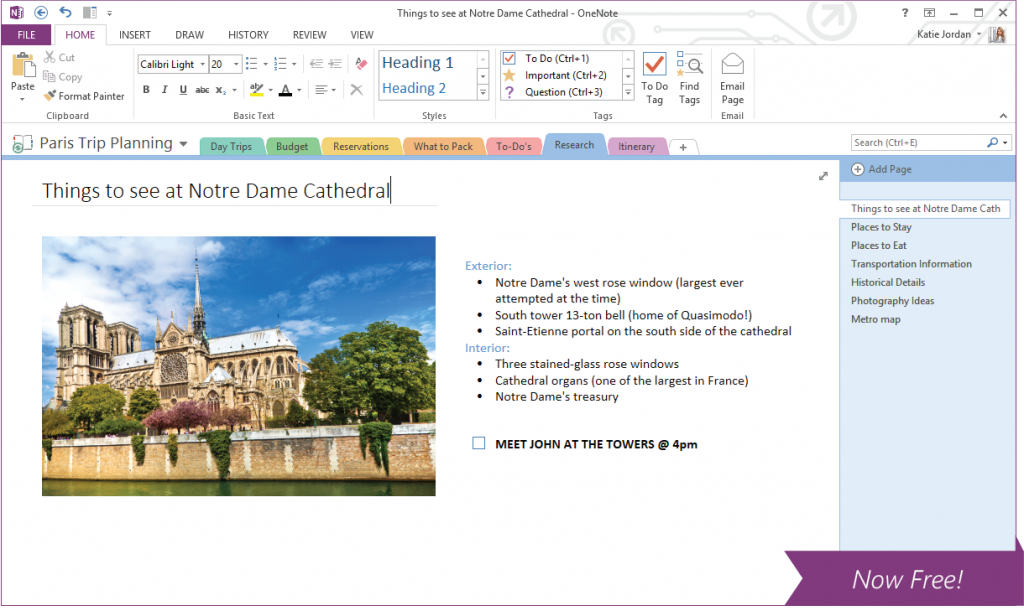 OneNote
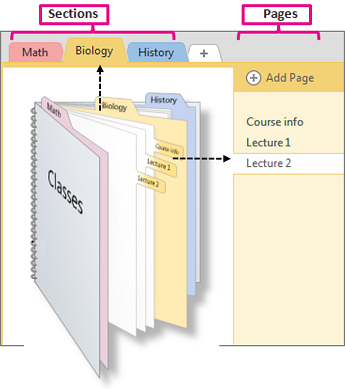 15
[Speaker Notes: https://www.microsoft.com/en-us/education/products/onenote/default.aspx?SearchType=0


https://support.office.com/en-us/article/OneNote-2016-Training-51d1d95b-bdf4-48df-acad-a3331dec8f97]
OneNote Class Notebook
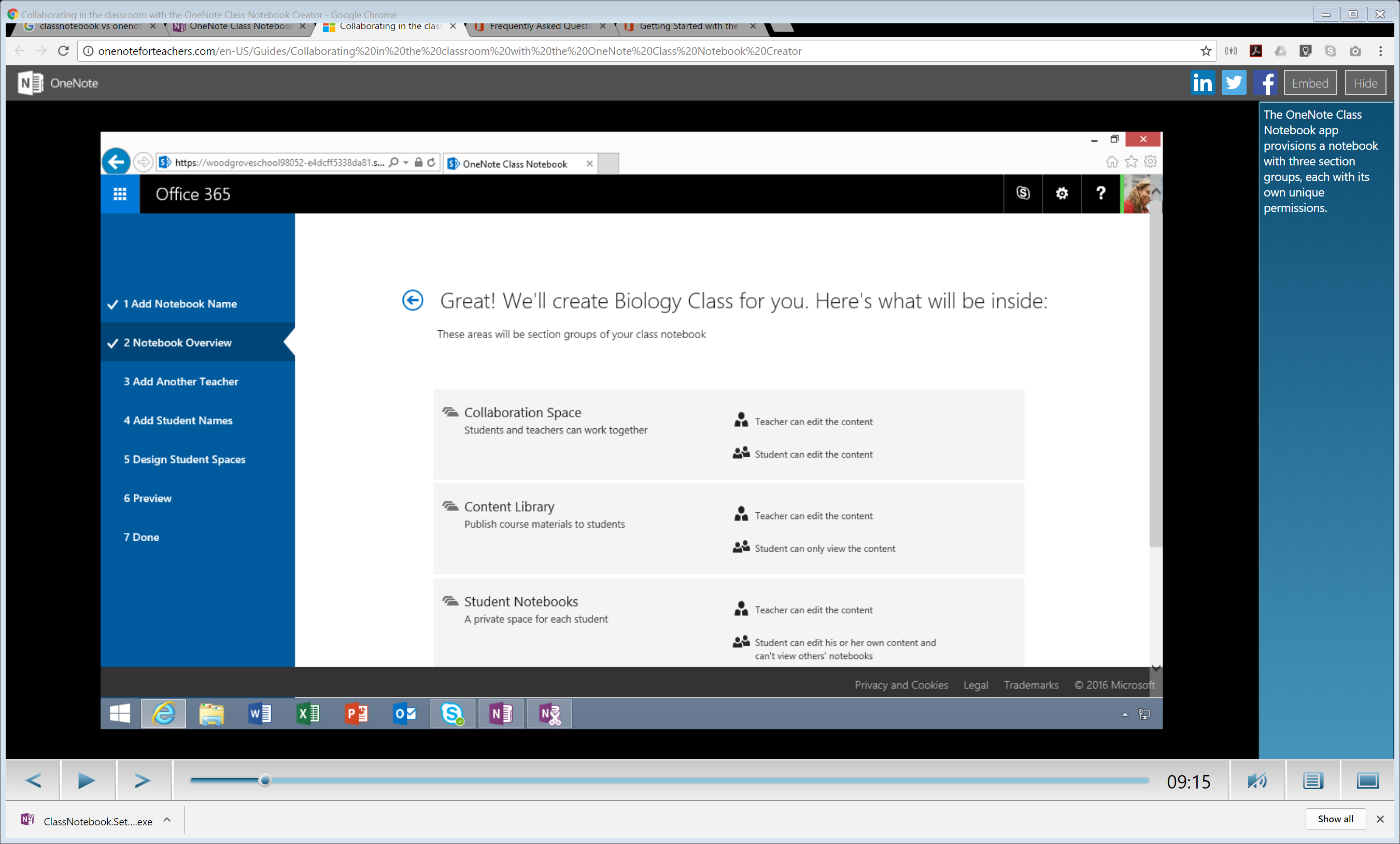 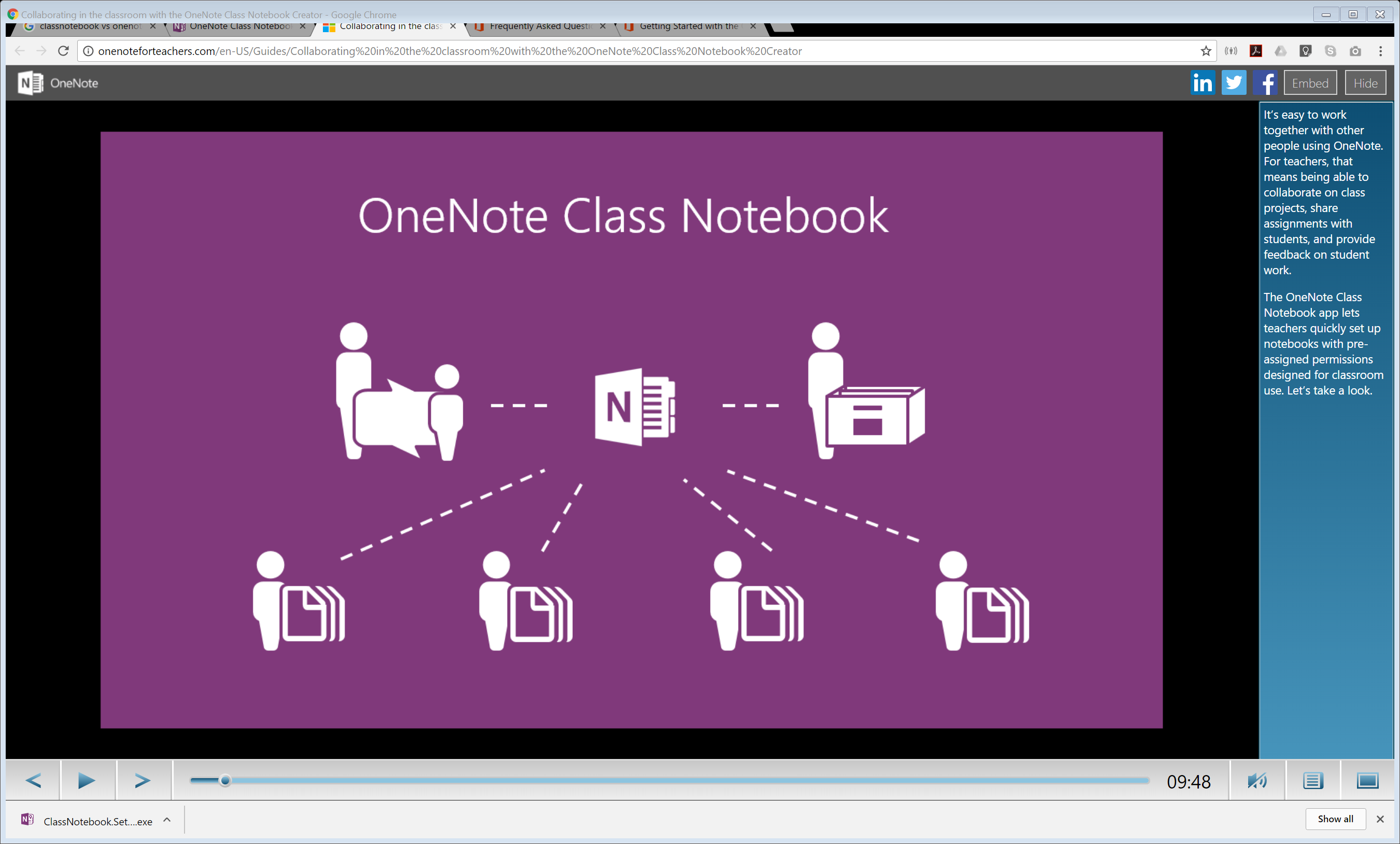 16
[Speaker Notes: http://onenoteforteachers.com/en-US/Guides/Collaborating%20in%20the%20classroom%20with%20the%20OneNote%20Class%20Notebook%20Creator]
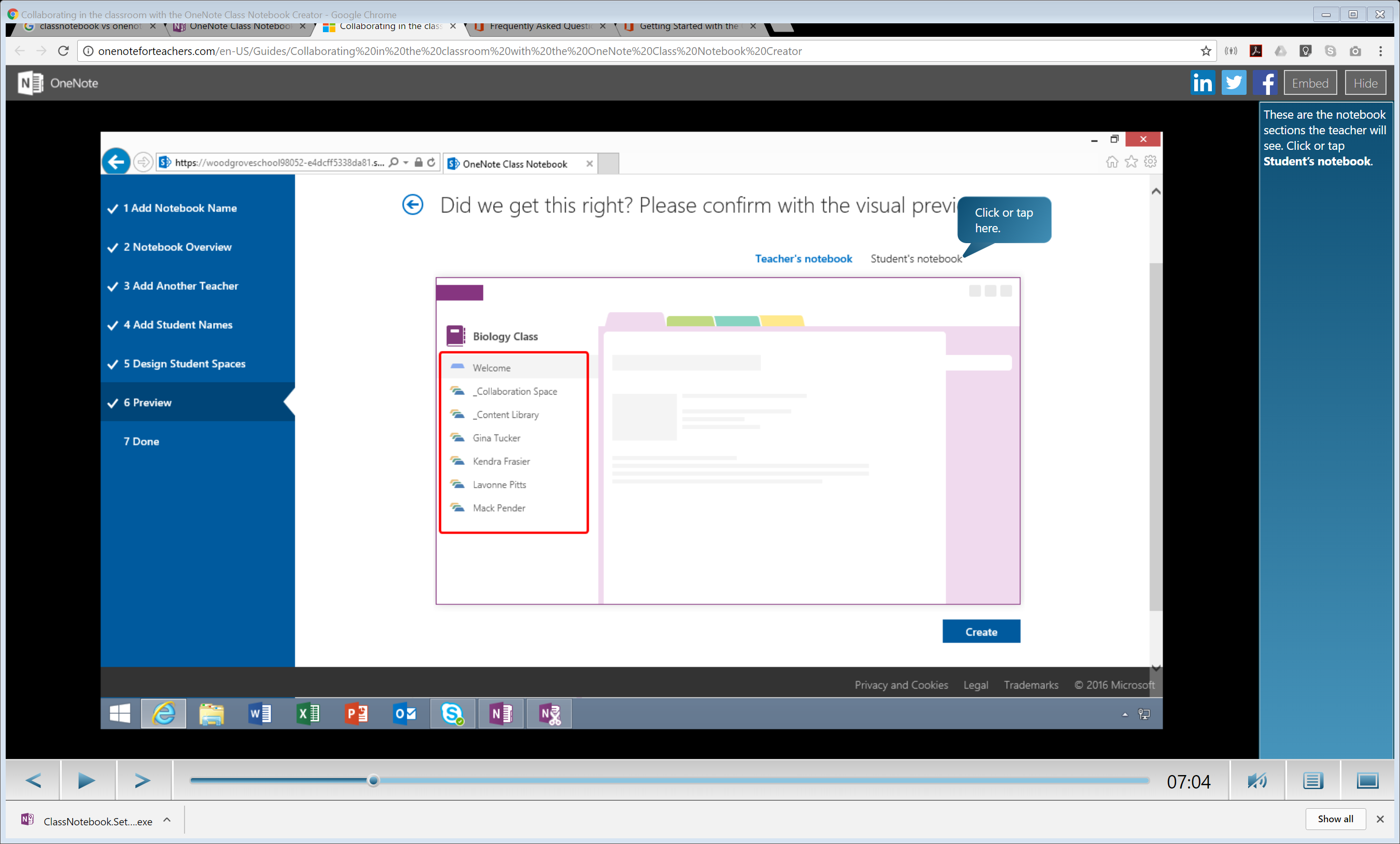 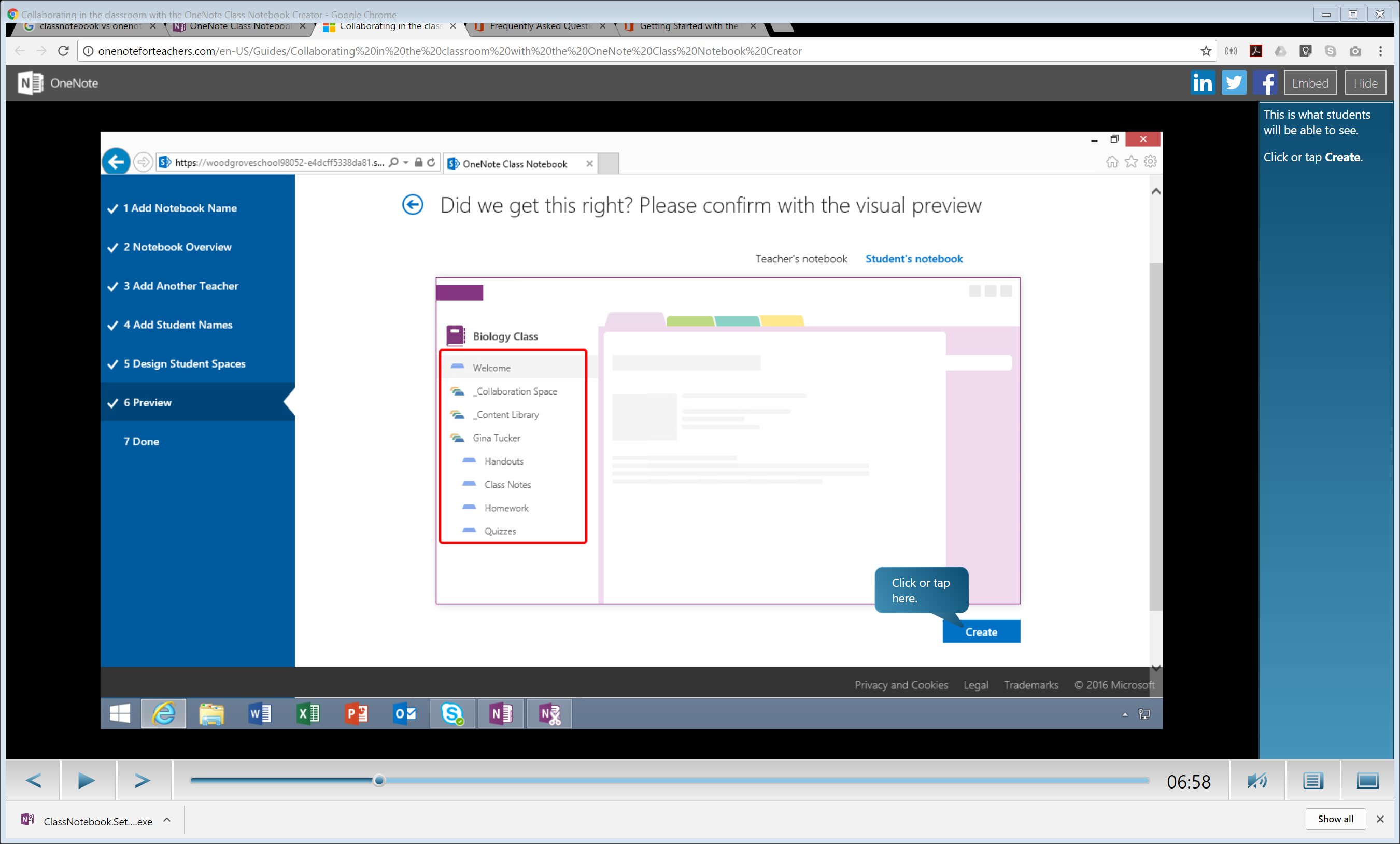 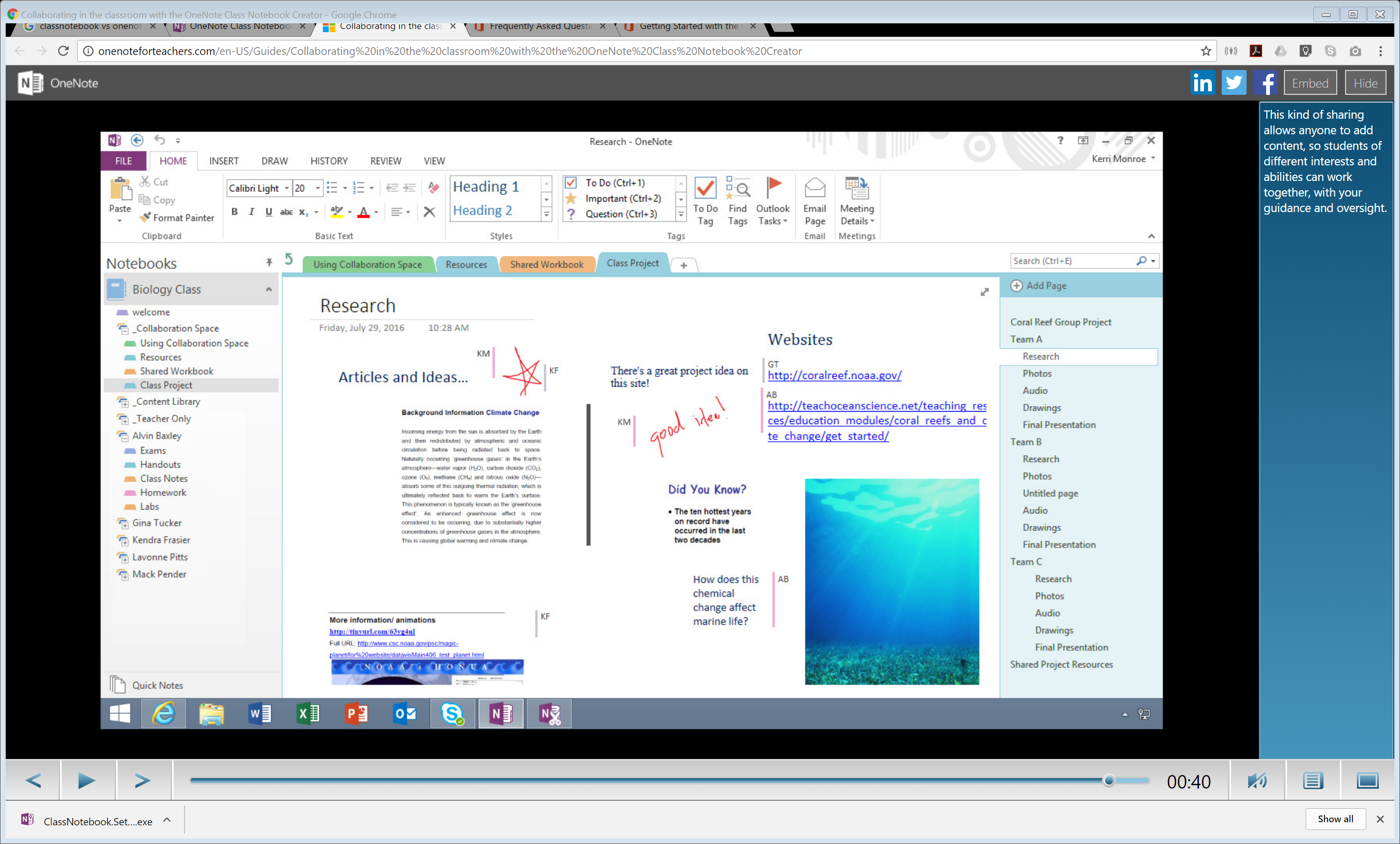 17
E-learning platforms and new tools to enhance teaching and learning experiences
eLearning Update Jun 2017
18
PART 3
19
LRS
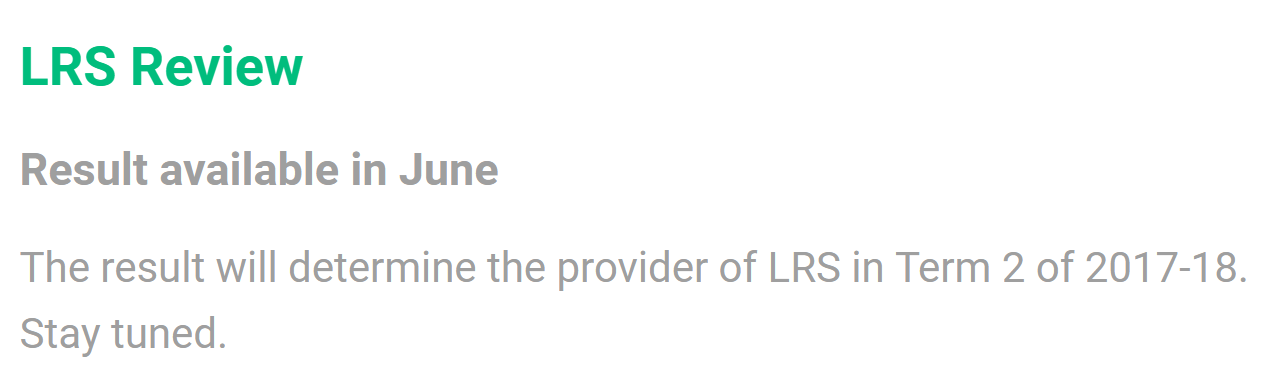 20
E-learning platforms and new tools to enhance teaching and learning experiences
eLearning Update Jun 2017
21
PART 4
22
Content Resources
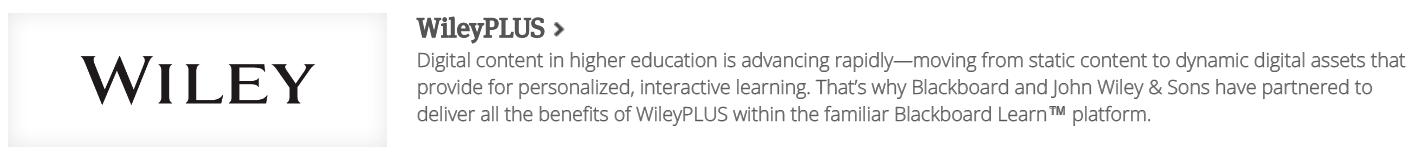 Publisher Content (Blackboard)
Library eLearning Resources
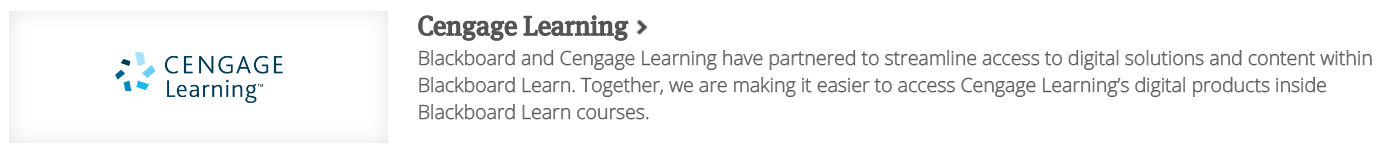 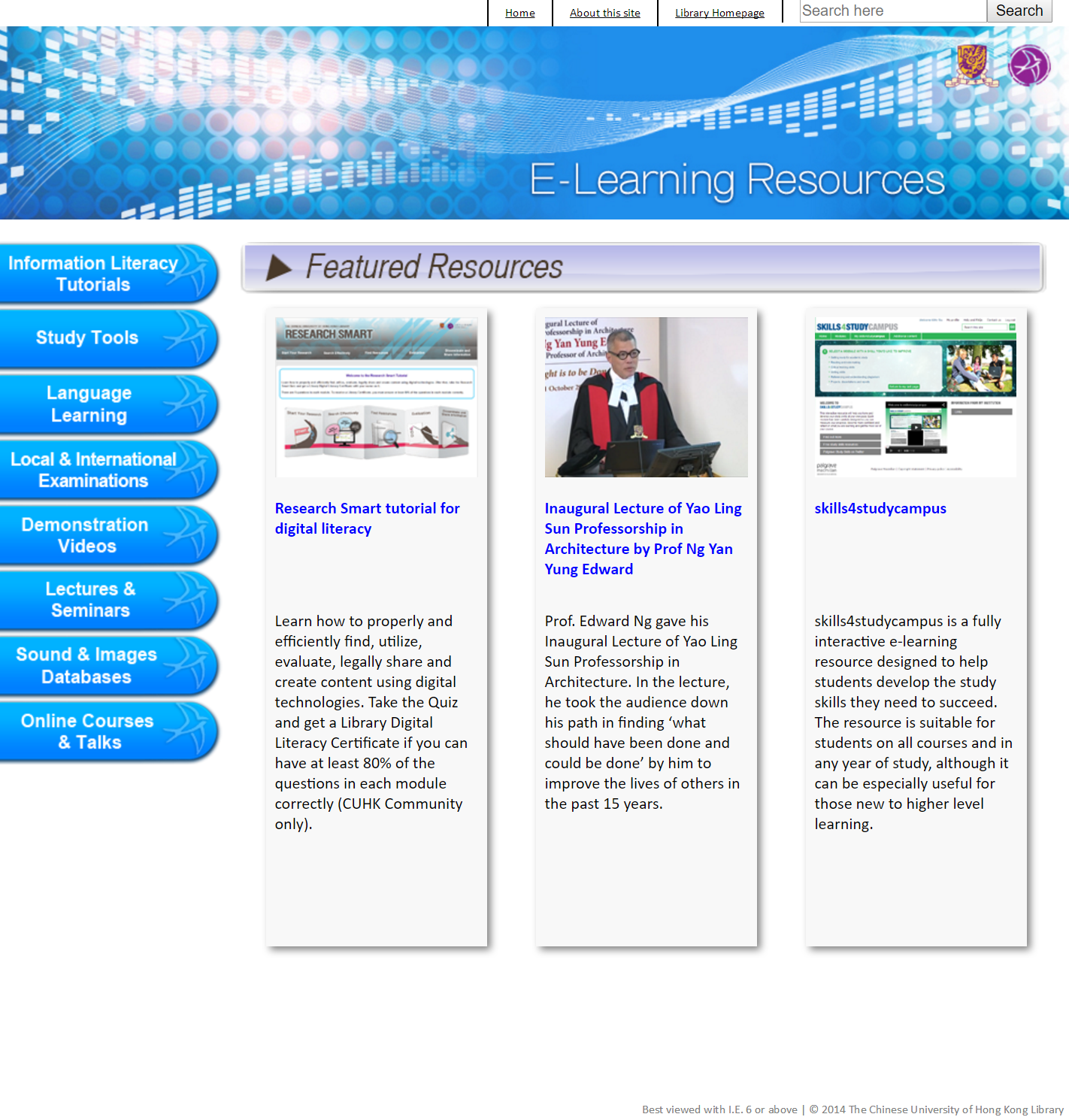 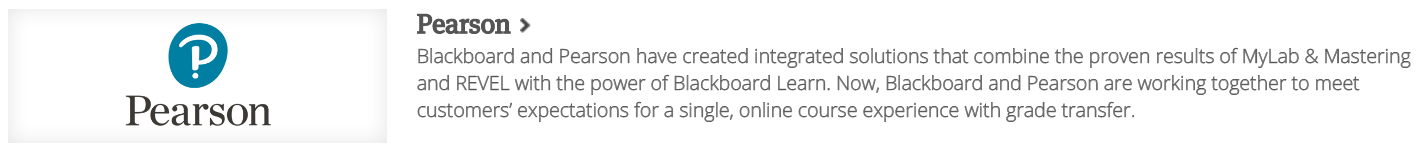 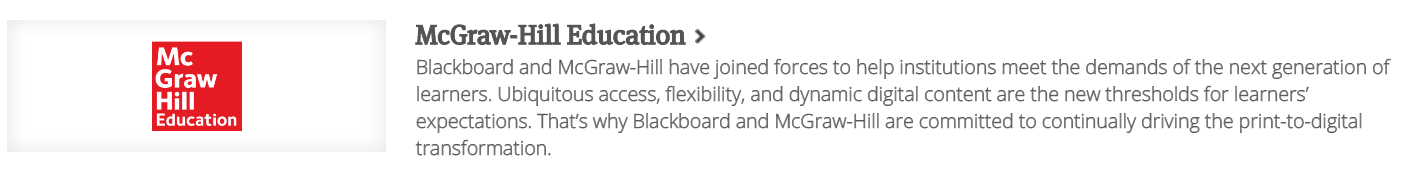 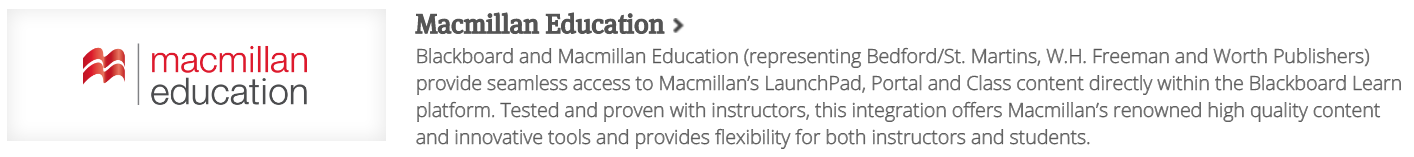 23
[Speaker Notes: http://www.blackboard.com/partnership/featured-partners.aspx

http://elearning.lib.cuhk.edu.hk/]
E-learning platforms and new tools to enhance teaching and learning experiences
eLearning Update Jun 2017
24
PART 5
25
Stay tuned
26
Thank you
elearning.cuhk.edu.hk

elearning@cuhk.edu.hk

Jun 4, 2017
27
[Speaker Notes: http://elearning.cuhk.edu.hk
elearning@cuhk.edu.hk]